اصول حسابرسی1
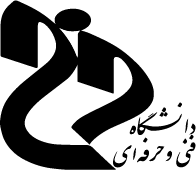 رشته : حسابداری بازرگانی
دانشکده فنی زهرایی میبدی
مدرس: استادرضیه امامی میبدی
بهمن 98
فصل چهارم :استاندارد های پذیرفته شده حسابرسی
عناوین:
الف- استاندارد های عمومی 
ب- استاندارد های اجرای عملیات 
ج- استاندارد های گزارشگری
انواع حسابرسی
الف- حسابرسی صورت های مالی
ب- حسابرسی رعایت
ج- حسابرسی عملیاتی
نقش اعتبار دهی حسابرسی
استانداردهای پذیرفته شده حسابرسی مجموعه قواعد، ضوابط و معیارهایی است که حسابرسان به منظور افزایش کیفیت کار و ایجاد هماهنگی در نحوه رسیدگی های اعضای حرفه خو ملزم به رعایت آنها میباشند. در کشور ما استاندارد های پذیرفته شده سایر کشورها پذیرفته میشود. استاندارد های ده گانه پذیرفته شده حسابرسی عبارتند از :
الف) استاندارد های عمومی : تعیین کننده باید ها و نباید ها ی اخلاقی و خصوصیات شخصی حسابرسی از لحاظ تخصص ، حسن شهرت و موازین حرفه ای هستند. به عبارت دیگر استانداردهای عمومی و مربوط به خصوصیات حسابرسی مستقل است وعبارتند از :
1-رسیدگی باید توسط فرد یا افرادی صورت گیرد که دارای صلاحیت و آموزش دیدگی فنی به عنوان حسابرس باشند(تحصیلات آکادمیک)
2- حسابرسان باید در تمام مراحل اجرای حسابرسی استقلال رای خود را حفظ کنند.
3- حسابرسان باید دراجرای رسیدگی ها و تهیه گزارشات مراقبت های حرفه ای لازم را به عمل آورند. دقت لازم در زمینه هر کار حرفه ای اهمیت بسزایی دارد. به عنوان مثال اگر پزشک دقت حرفه ای لازم رابرای بیماران خود به کار نبرد، به عنوان قصور و سهل انگاری در انجام وظیفه قابل پیگرد و تعقیب خواهد بود. در حسابرسی نیز اعمال حسابرسان تابع همین اصول است .
ب) استاندارد های اجرای عملیات: که مربوط به جمع آوری اطلاعات به عنوان مبنایی برای اظهار نظر میباشند، مواردی را منعکس می سازند که حسابرس باید در حین انجام رسیدگی های خود مورد توجه قرار دهد و رعایت کند که عبارتند از:
1- عملیات حسابرسی باید به نحوی مناسب و کافی برنامه ریزی شود ودر صورتی که درانجام این عملیات از کارکنان صاحب کار استفاده میشود این افراد باید تحت سرپرستی ونظارت کافی قرار گیرند. 
2- سیستم کنترل های داخلی موجود در موسسه مورد رسیدگی باید مورد مطالعه، بررسی و ارزیابی قرار گیرد تا با توجه به نتایج حاصله برنامه ریزی حسابرسی زمانبندی ومیزان آزمون ها انجام گیرد. یک سیستم کنترل داخلی عالی به مقدار کمنری از انواع دیگر شواهد حسابرسی نیاز خواهد داشت وبه عکس یک سیستم کنترل داخلی ضعیف به مقدار بیشتری از انواع دیگر شواهد نیاز خواهد داشت. 
3- باید راه بازرسی ، مشاهده ، پرس و جو، دریافت تاییدیه و...  شواهد کافی و قابل اطمینان کسب شود تا مبنایی معقول برای اظهار نظر نسبت به صورت های مالی مورد رسیدگی به دست اید .
ج)استاندارد های گزارشگری(طریقه گزارش دادن)، سه استاندارد اول استاندارد های گزارشگری مشخص می کند که مواد قابل درج در گزارش چیست و استاندارد چهارم تعیین میکند که سه استاندارد قبلی چگونه باید گزارش شوند . استاندارد های گزارشگری عبارتند از :
1- گزارش باید تصریح کند که ایا صورت های مالی برطبق اصول مورد قبول حسابداری تهیه شده است یا خیر.
2- گزارش حسابرسی بیانگر این مطلب  باید باشد که ایا اصول مورد قبول حسابداری به طور یکنواخت و مشابه دوره مالی قبل رعایت شده است یا خیر(اصل ثبات رویه)
3- چنانچه چه افشای اطلاعات درصورت های مالی به طور کامل و کافی صورت نگرفته ، موضوع باید در گزارش حسابرسی به صراحت بیان شود (اشاره به اصل افشای حقایق )
4- گزارش باید حاوی یک اظهار نظر و یا آنکه بیان کند که نمیتوان نظری را اظهار کرد که در چنین مواقعی باید دلایل آن نیز مشخص شود.
نکته: استاندارد های حسابرسی با رویه های وروشهای حسابرسی فرق دارد. استاندارد های حسابرسی مقرارات لازم اجرایی هستند که برای افزایش کیفیت کار حسابرسان تدوین گردیده اند ولی رویه های حسابرسی مربوط به اعمالی میشوند که باید توسط حسابرس انجام گیرد. 
انواع حسابرسی: بر اساس نظرات انجمن حسابدارن امریکا (AAA) حسابرسی ها اغلب به سه گروه اصلی تقسیم می شوند.
1-حسابرسی صورت های مالی را میتوان چنین تعریف کرد. فرایند سیستماتیک جمع آوری شواهد به منظور تعیین میزان مطابقت صورت های مالی با اصول پذیرفته شده حسابداری. حسابرسی صورت های مالی معمولا ترازنامه ، صورت سود وزیان، سود یا زیان انباشته وگردش وجوه نقد را شامل می شود. و استفاده کنندگان از آن شامل مدیریت ، سرمایه گذارن، بانکها ، اعتبار دهندگان تجزیه و تحلیل گران مالی و سازمان های دولتی است.
2-حسابرسی رعایت: حسابرسی رعایت، فرایند سیستماتیک جمع اوری شواهد به منظور تعیین تطابق موضوع مورد رسیدگی با قانون دستور العمل و مقررات تعیین شده است. مصادق این نوع رسیدگی ها حسابرسی دیوان محاسبات عمومی ، ممیزان دارایی وبازرسان قانونی است که قبلا در مورد آن بحث شد.
3-حسابرسی عملیاتی: عبارت است از بررسی وارزیابی قسمت های خاصی از سازمان به منظور سنجش نحوه عمل آنها است. حسابرسی عملیاتی در مقایسه با حسابرسی صورت های مالی و حسابرسی رعایت ، مستلزم قضاوت بیشتری است.محصول نهایی حسابرسی
عملیاتی معمولا گزارشی به مدیریت است که شامل پیشنهادهایی برای بهبود عملیات نیز است. مانند بررسی و ارزیابی عملکرد قسمت دریافت کالا و ....
 
نکته: حسابرسی جامع عبارت است از اجرای همزمان و یک جای حسابرسی های مالی ، رعایت و عملیاتی.
نکته: هدف از حسابرسی عملیاتی بررسی کارایی و عملکرد یک موسسه یا قسمتی از یک موسسه است.
نقش اعتبار دهی حسابرسی: دلیل اصلی وجود حرفه حسابرسی مستقل وظیفه اعتبار دهی است. اعتباردادن به صورت های مالی به معنای ایجاد اطمینان از مطلوبیت ارائه و قابلیت اتکای آنها است. اعتبار دهی شامل دو مرحله مجزا به صورت شکل زیر است:
در مرحله اول حسابرس مستقل باید یک رسیدگی یا حسابرسی را اجرا کند. این رسیدگی شواهدی را تامین میکند تا حسابرسان بتوانند نسبت به صورت های مالی نظر کارشناسی اظهار کنند.
مرحله دوم نقش اعتبار دهی، ارائه گزارش حسابرسی است که نظر حسابرسان درباره مطلوبیت ارائه وقابلیت اتکای صورتهای مالی را به استفاده کنندگان صورت های مالی انتقال میدهد.
نقش اعتبار دهی
سوالات فصل چهارم 
1-استاندارد های پذریفته شده حسابرسی را تعریف کنید؟
 
2-استاندارد های ده گانه پذیرفته شده حسابرسی را نام ببرید؟
 
3-منظور از استاندارد های عمومی چیست؟
 
4-استاندارد های عمومی شامل چه مواردی میباشد؟
 
5-منظور از استاندارهای اجرای عملیات چیست؟
 
6-استاندارهای اجرای عملیات شامل چه مواردی می باشد؟
 
7-منظور از استانداردهای گزارشگری چیست؟
 
8-استاندارد های گزارشگری شامل چه مواردی می باشد؟
9-انواع حسابرسی را نام ببرید؟
 
10-منظور ازحسابرسی صورت های مالی چیست؟

11-منظور از حسابرسی رعایت چیست؟

12-منظور از حسابرسی عملیاتی چیست؟

13-هدف از حسابرسی عملیاتی چیست؟

14-اعتبار دادن به صورت های مالی چیست؟

15-اعتبار دهی شامل چند مرحله مجزا است؟ توضیح دهید.
 پایان